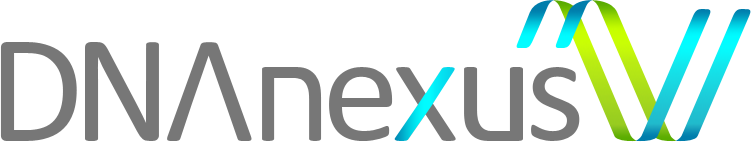 Data Management for
the First 1,000,000 Human Genomes
Andreas Sundquist, Ph.D.
CEO and Co-founder
1
Company origin
Founded 2009
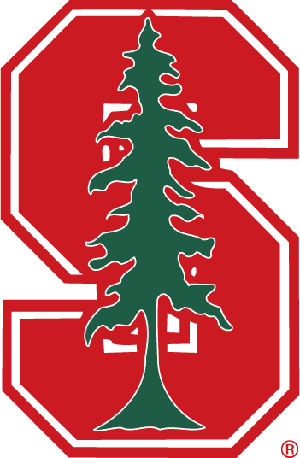 Andreas Sundquist, PhD	Stanford Computer Science
Serafim Batzoglou, PhD	Stanford Professor Computer Science
Arend Sidow, PhD	Stanford Professor Genetics & Pathology
Mission
Enable faster, more cost-effective, and simpler genomic data management and analysis
2
Sequencing trends
Data throughput
Throughput
1970s	First DNA sequencing methods
	1990 - 2003	Human Genome Project, ABI dominance	0.001 GB/day
	2005	“Next-gen” Roche (454) GS20	0.1 GB/day
	2006	Illumina (Solexa) GA	0.5 GB/day
	2007	ABI (Agencourt) SOLiD	1.0 GB/day
	2010	Illumina HiSeq 2000	25.0 GB/day
	2011	Illumina HiSeq 2000	75.0 GB/day
Sequencing technology platforms
Dominant	Illumina, Life Technologies ABI, Roche
	Launched	Complete Genomics, Pacific Biosciences, Ion Torrent Systems
	Development	Oxford Nanopore, NABsys, Halcyon, GnuBio, CrackerBio, IBM, …
3
Sequencing trends
Cost reduction
Analysis
Sequencing
Sequencing
	Throughput	10 GB/day = 2 years
	Cost	10 GB/$ = 2 years
Moore’s law
	Performance	2 $/CPU = 2 years
4
2014:  1,000,000 human genomes
1 human genome
10
CPU-weeks Cloudburst (RMAP)
3 – 5
CPU-weeks Crossbow (Bowtie)
3 – 5
CPU-weeks DNAnexus
0.05 – 0.1
CPU-years
 1,000,000
genomes
50 – 100,000
CPU-years
5
2014:  1,000,000 human genomes
3
Gbp / genome
 30
coverage (diploid)
100
Gbp sequence data
 10
bytes/bp (analysis)
1
Terabyte
 1,000,000
genomes
1
Exabyte (1,000 Petabytes)
6
HiSeq 2000 run
data output =
200 GB
(soon
600 GB)
7
HiSeq 2000 run
information output =
?
8
mRNA-seq
30,000
transcripts
 1
value (RPKM)
30,000
values  0.1 Megabytes
 100
experiments (multiplexed)
3 million
values  10 Megabytes
9
ChIP-seq
10,000
loci
 5
values (coords, enrich, p-value, gene)
50,000
values  0.2 Megabytes
 100
experiments (multiplexed)
5 million
values  20 Megabytes
Human variation
3
million SNPs
+ 7
Megabases other variation
10
Megabases  10 Megabytes
 2
genomes (100 GB each)
20
Megabytes
11
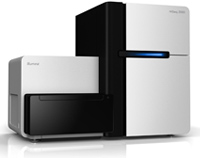 run
year
image data
32 TB
1.5 PB
sequence data
200 GB
10 TB
biology
20 MB
1 GB
12
Researchers need to be freed from working with raw sequence data
13
Web application
Web 2.0
Gmail
Grid computing
“Cloud Computing”
=   ?
Cluster
Private cloud
Data center
Google
Amazon
Microsoft
14
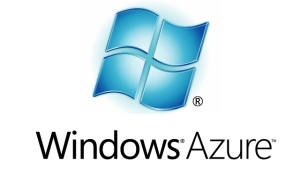 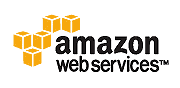 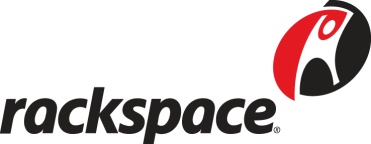 Externalizing data center operations

+

Elastic/utilitycompute, storage, network
“Cloud Computing”
=
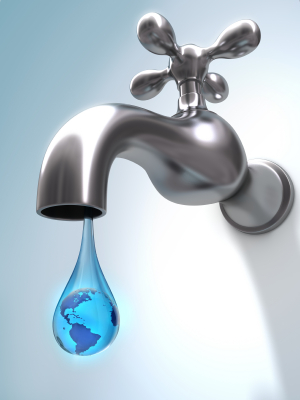 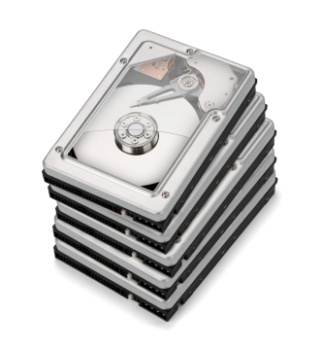 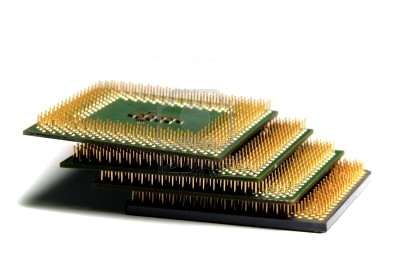 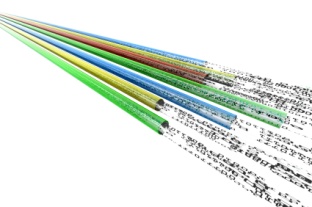 
15
Cloud computing
Migration challenges
Setting up cloud environment
Tools may not immediately work (Hadoop use rare)
Data persistence
Managing resource usage (turning lights on/off)
Data transfer
Security
Cloud  ≠  Publicly accessible
Huge investment in physical and computing security
Employ data encryption, network firewalls, authentication, …
16
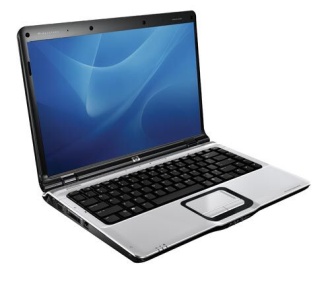 Cloud computing
biology
Data transfer
10 MB/sample
CPU
CPU
Storage
Storage
CPU
CPU
Storage
Storage
Gbps
Storage
Storage
CPU
CPU
100 Mbps
Genome center
50 HiSeq 2000
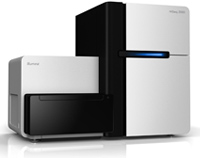 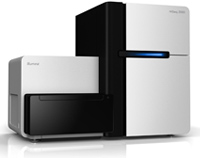 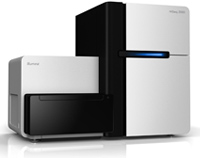 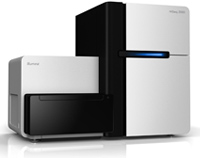 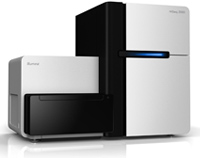 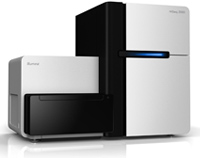 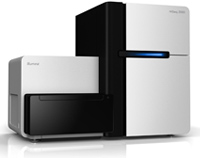 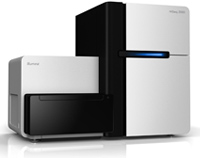 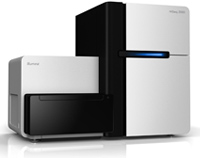 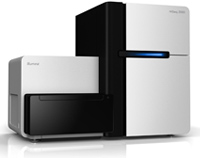 2 Mbps
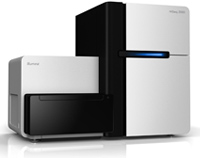 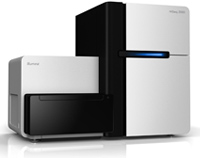 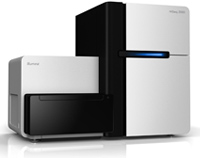 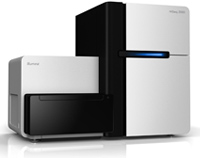 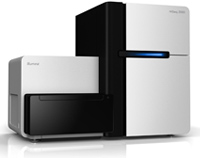 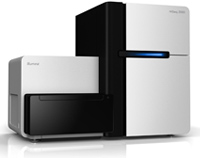 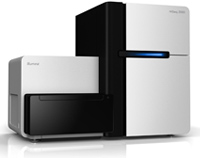 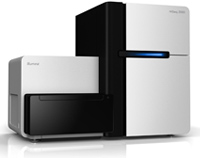 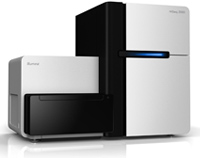 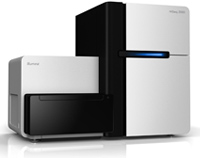 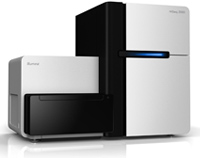 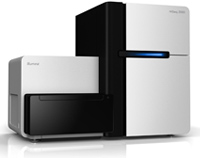 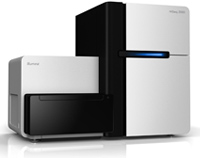 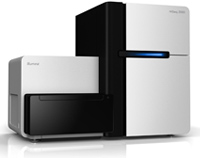 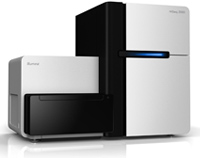 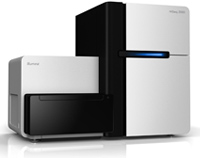 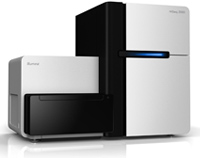 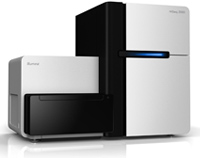 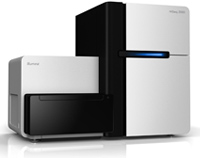 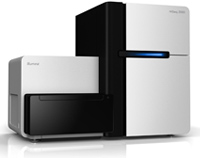 HiSeq 2000
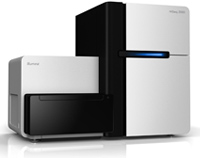 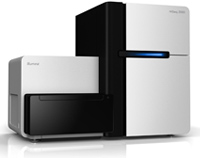 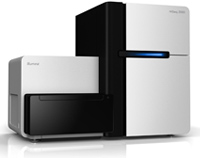 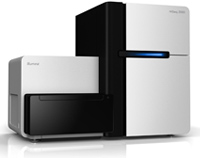 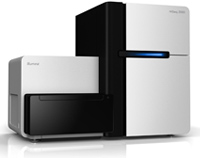 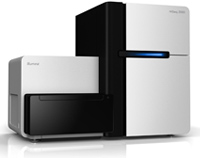 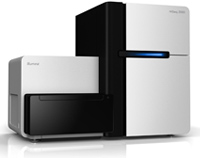 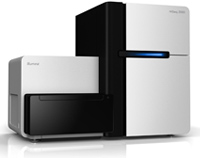 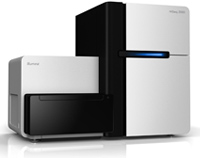 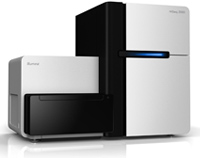 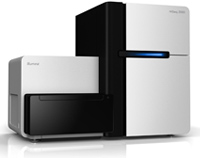 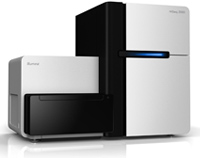 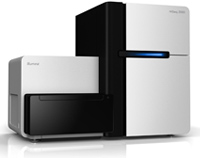 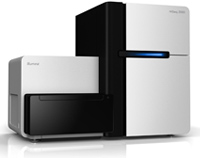 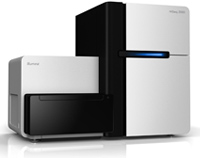 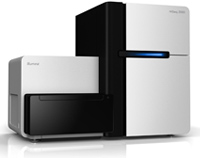 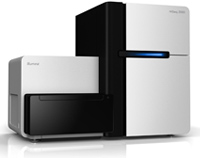 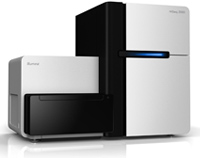 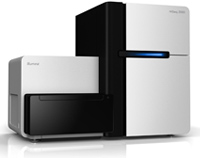 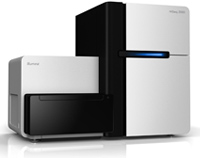 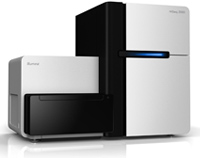 Cloud computing
1 genome
Elasticity
1 day
8 node server
CPU
CPU
CPU
CPU
CPU
CPU
CPU
CPU
1 day
1 day
1 day
1 day
1 day
1 day
1 day
1 day
1 day
Cloud
CPU
CPU
CPU
CPU
CPU
CPU
CPU
CPU
1 day
1 day
1 day
1 day
1 day
1 day
1 day
1 day
1 day
1,000 genomes
1 day
1 day
8 node server
CPU
CPU
CPU
CPU
CPU
CPU
CPU
CPU
1000 days
Cloud
CPU
1 day
1 day
Cloud computing
Scalability
20
Cloud computing is practical todayand will scale well into the future
21
Company origin
Founded 2009
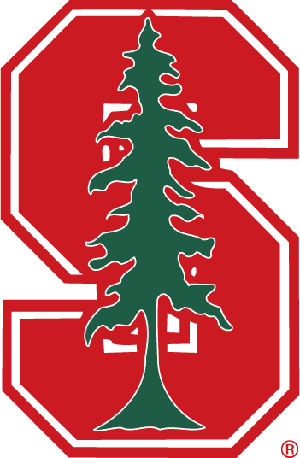 Andreas Sundquist	Stanford Computer Science
Serafim Batzoglou	Stanford Professor Computer Science
Arend Sidow	Stanford Professor Genetics & Pathology
Mission
Enable faster, more cost-effective, and simpler genomic data management and analysis
dnanexus.com
Sequencing facility: Off-load sequence data management and analysis
Researcher: Data management, analysis, visualization
Web-based (no software install)
Cloud infrastructure (no hardware purchase)
Illumina GAII/HiSeq, LifeTech SOLiD, Complete Genomics support
22
dnanexus.com
System overview
Sequencing core
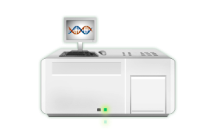 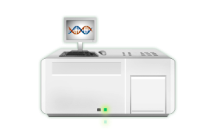 Automated upload
Integrated browser
Data sharing
raw DNA
$5 / Gigabase
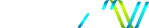 Data QC
Mapping
RNA-seq
ChIP-seq
SNP/indel
Exome
Tumor-normal
Analysis results
raw DNA
raw DNA
$20 / Gigabase
Server
Researcher
23
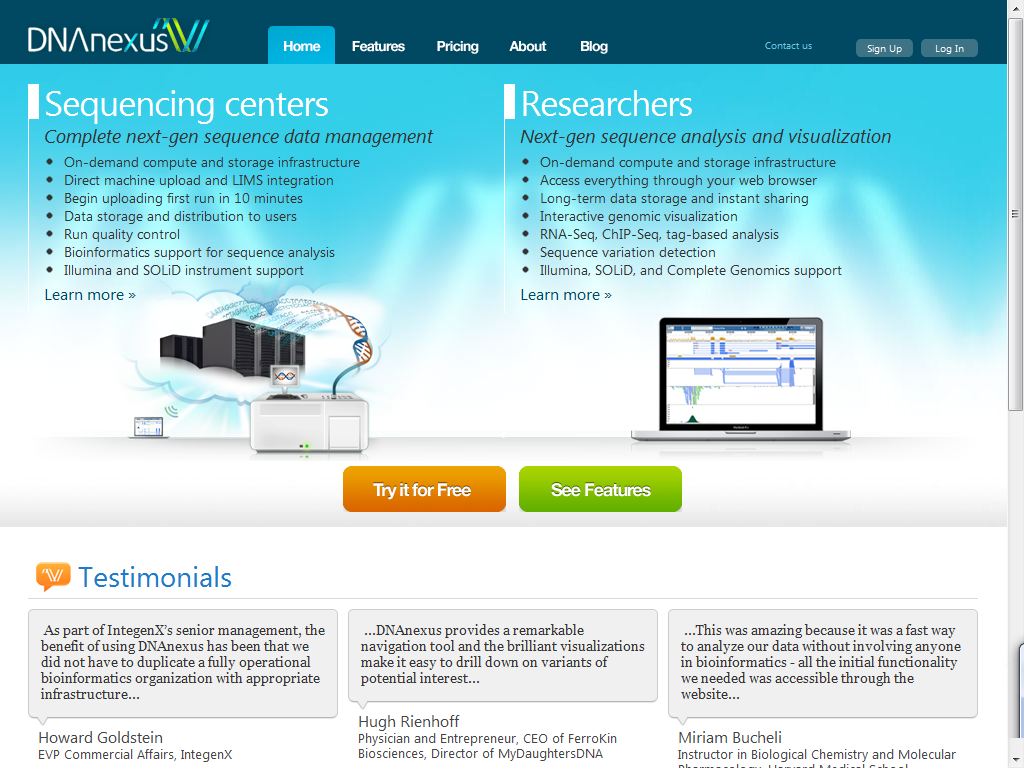 http://dnanexus.com
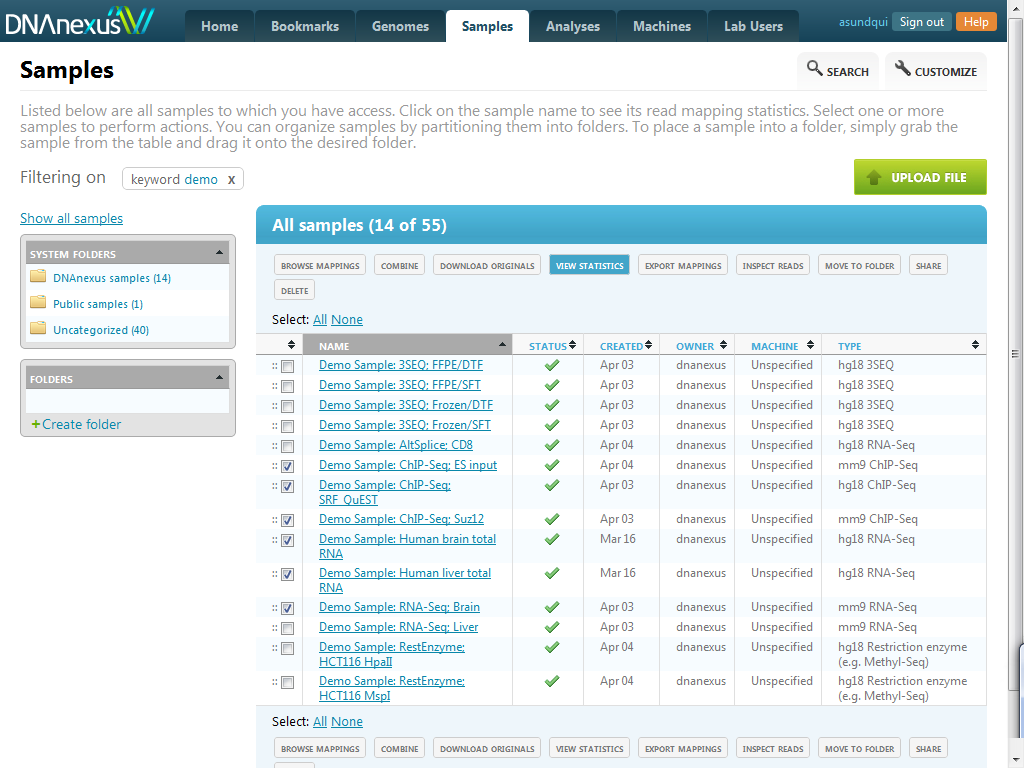 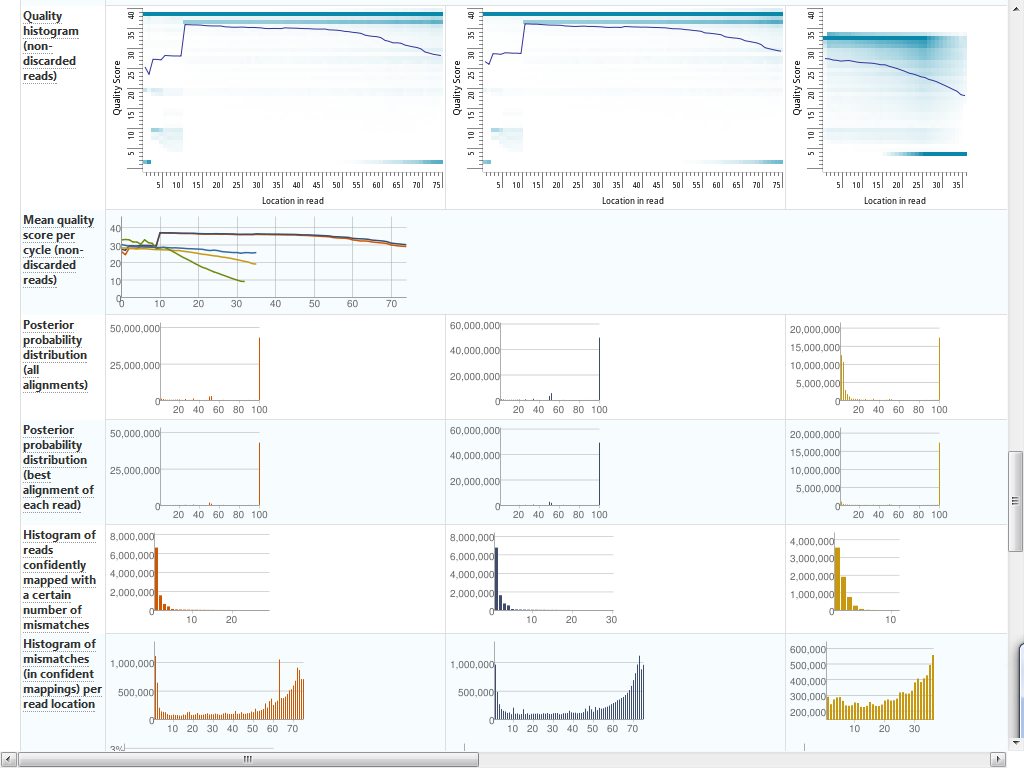 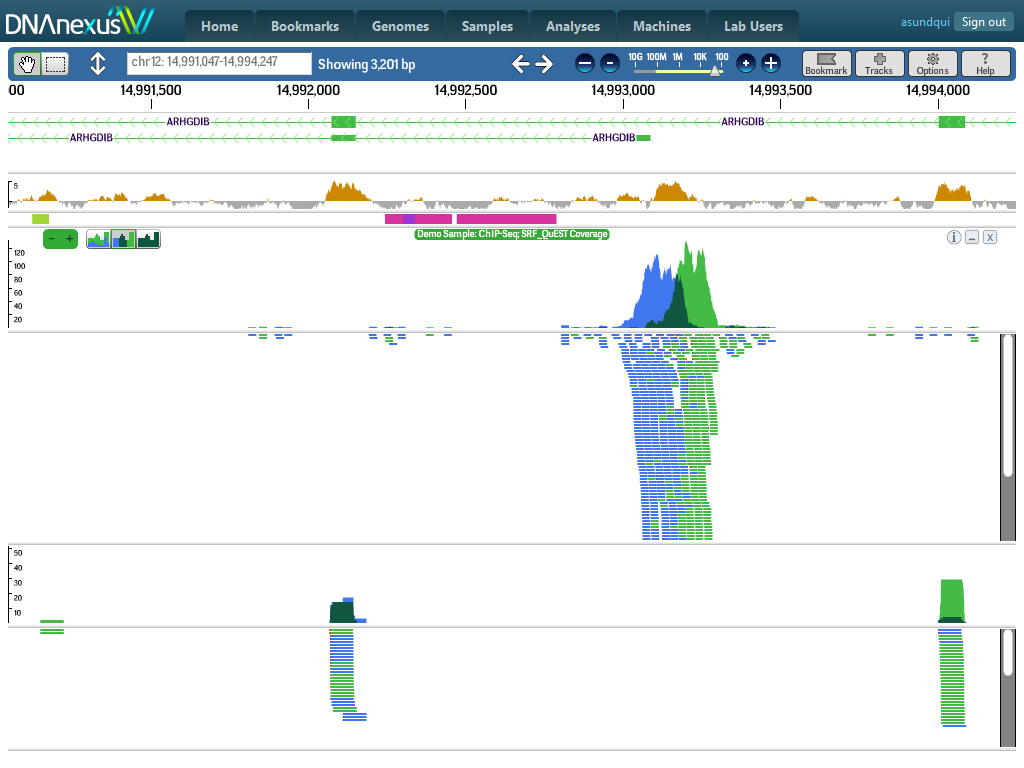 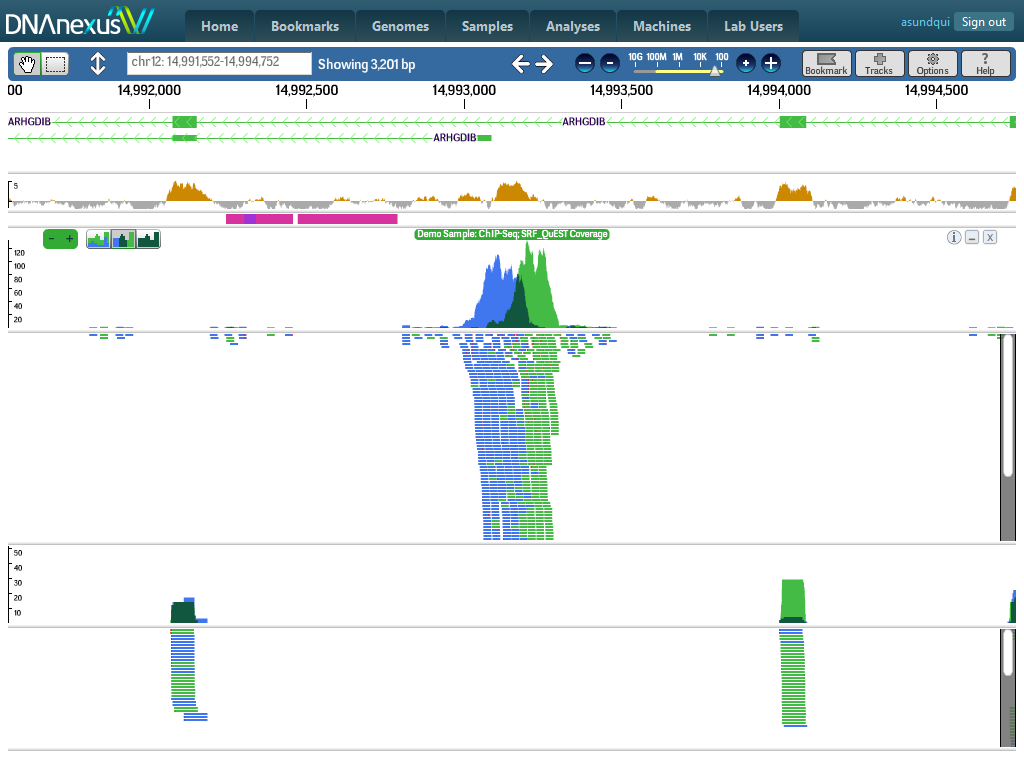 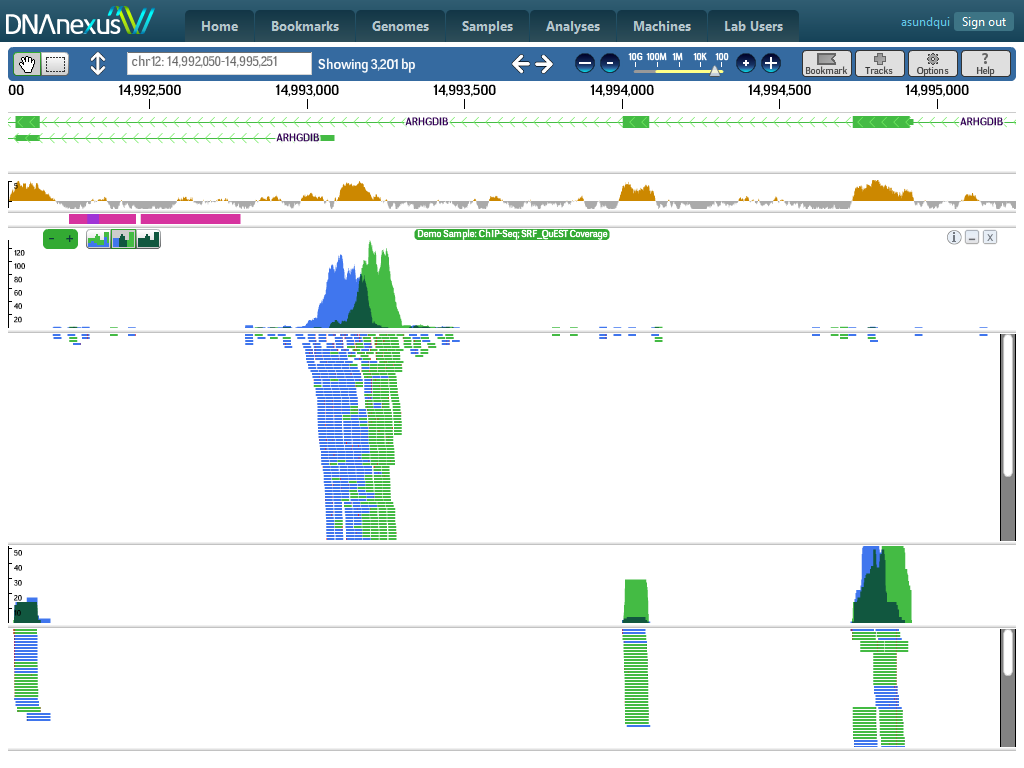 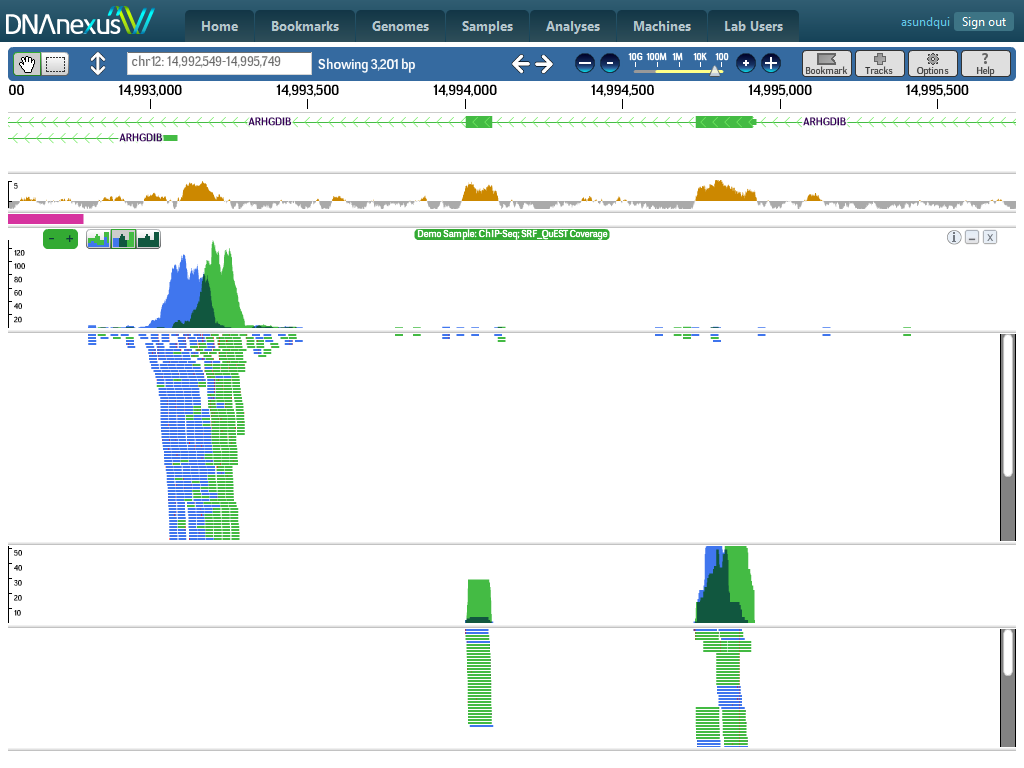 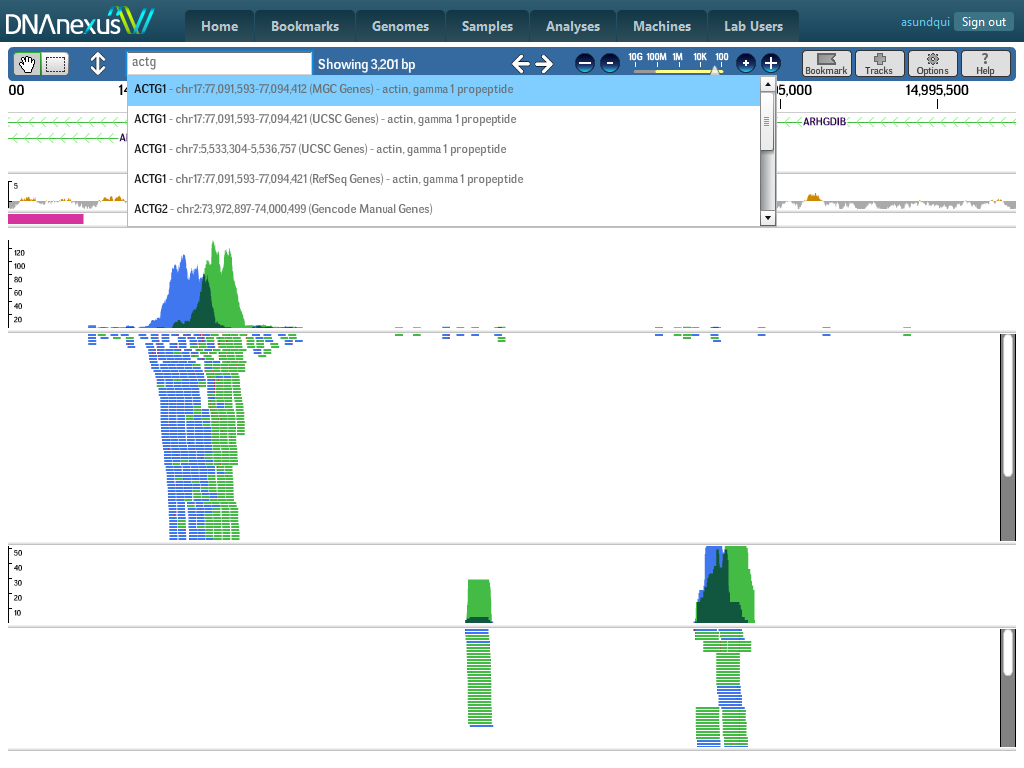 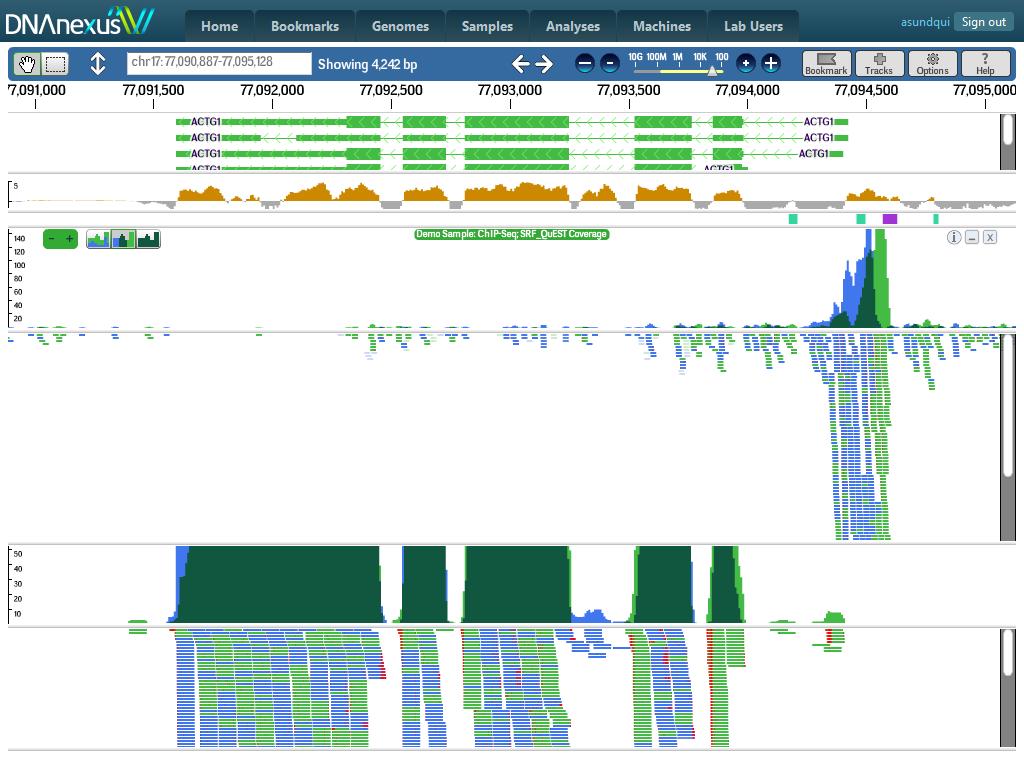 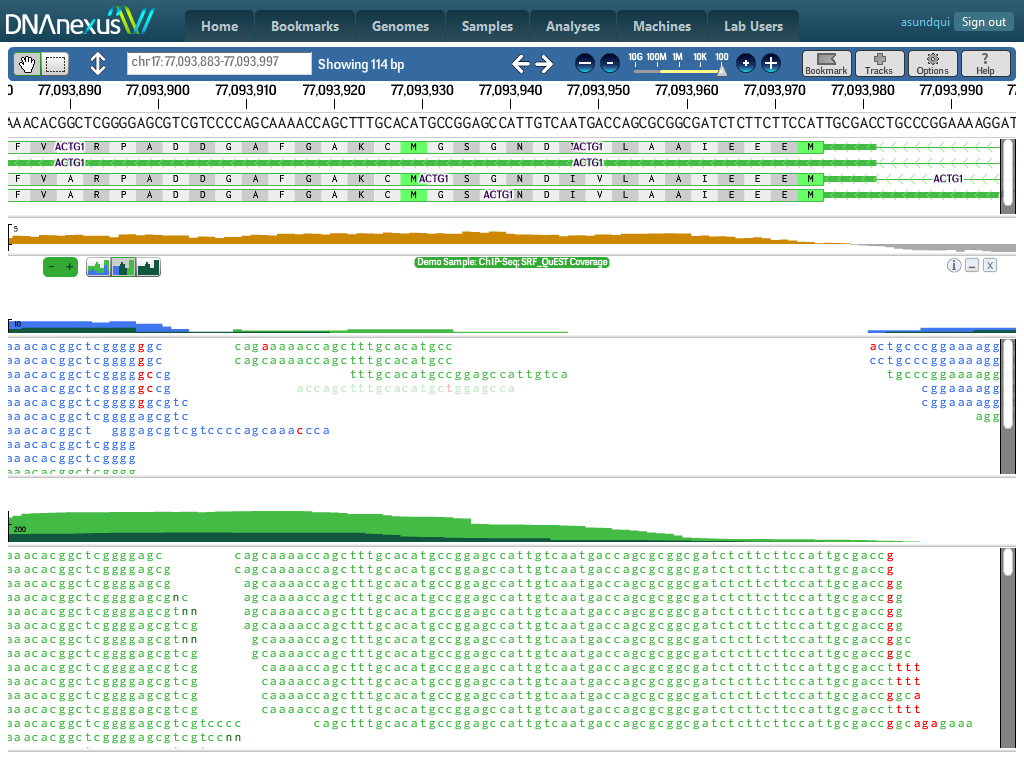 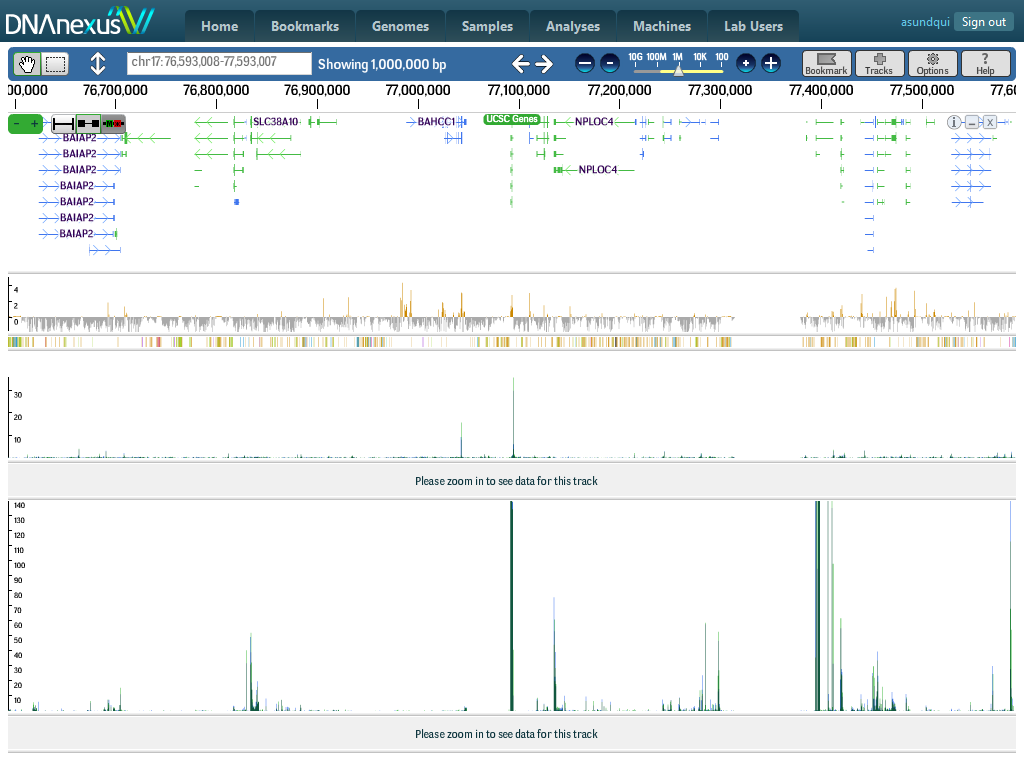 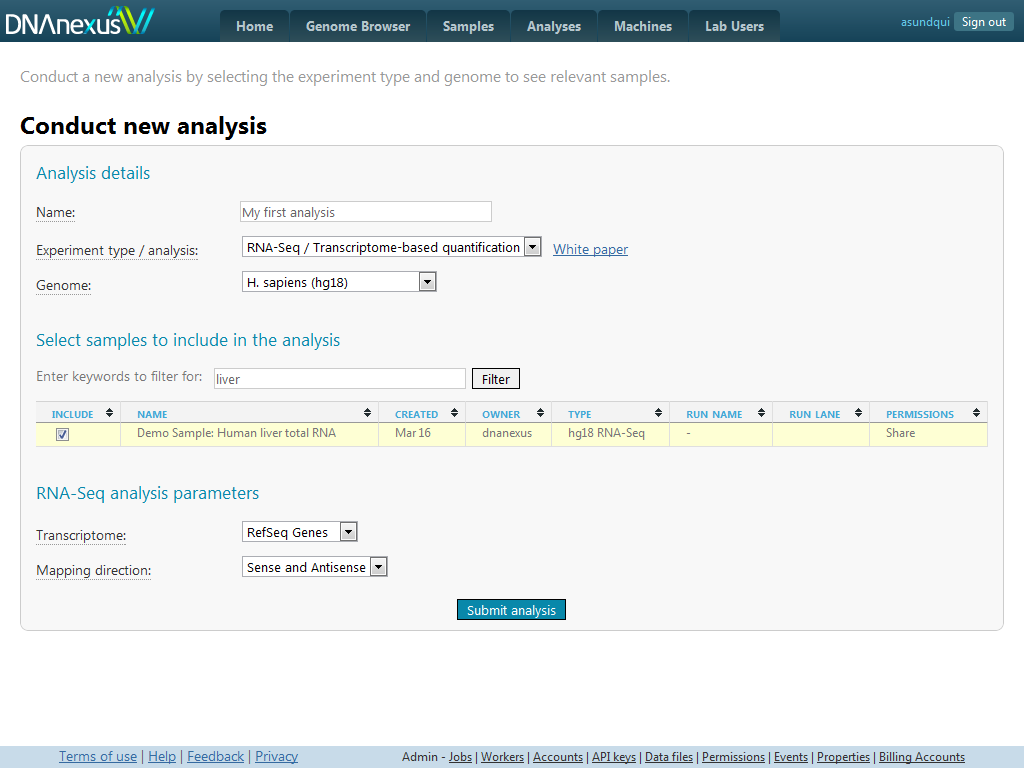 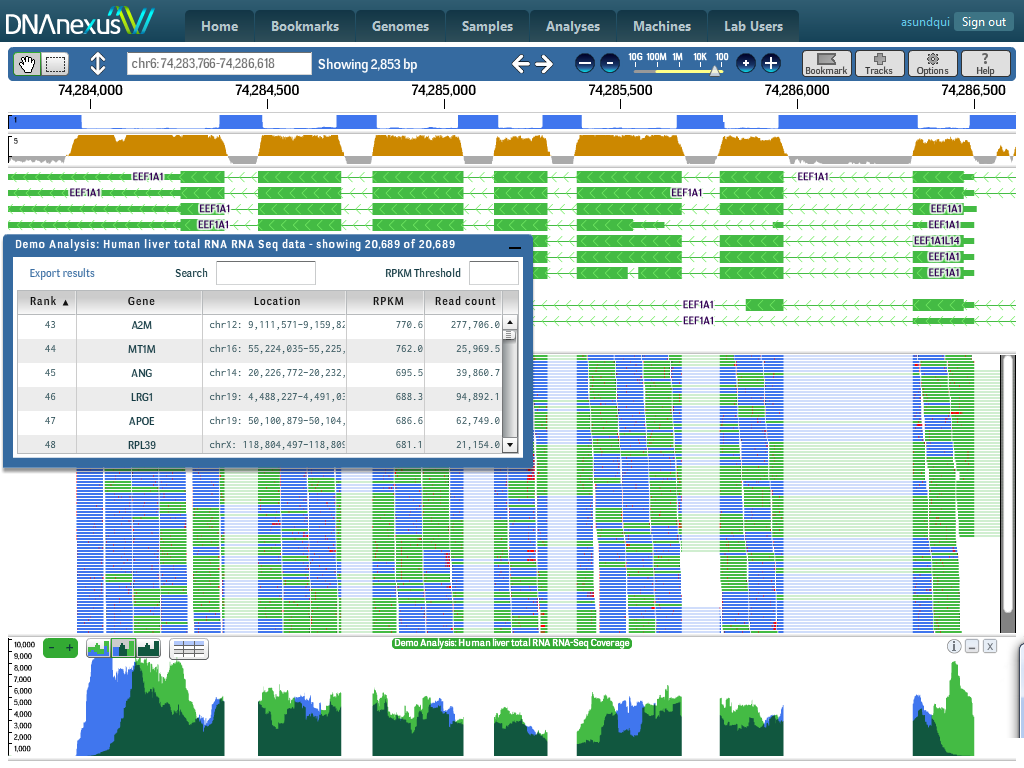 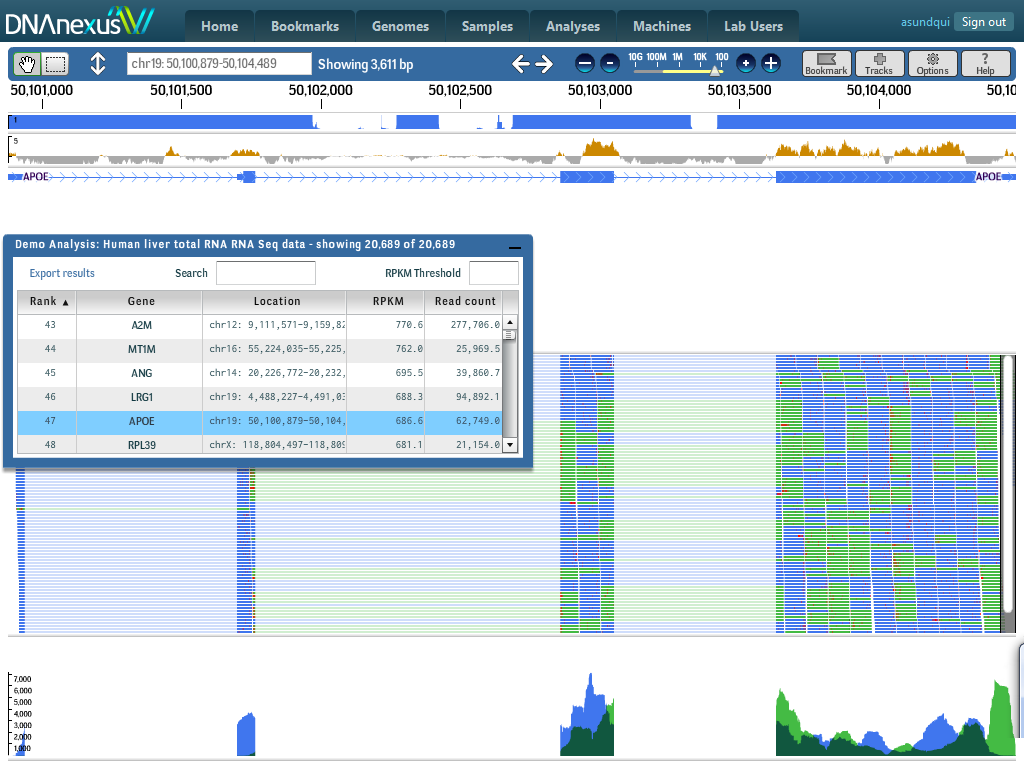 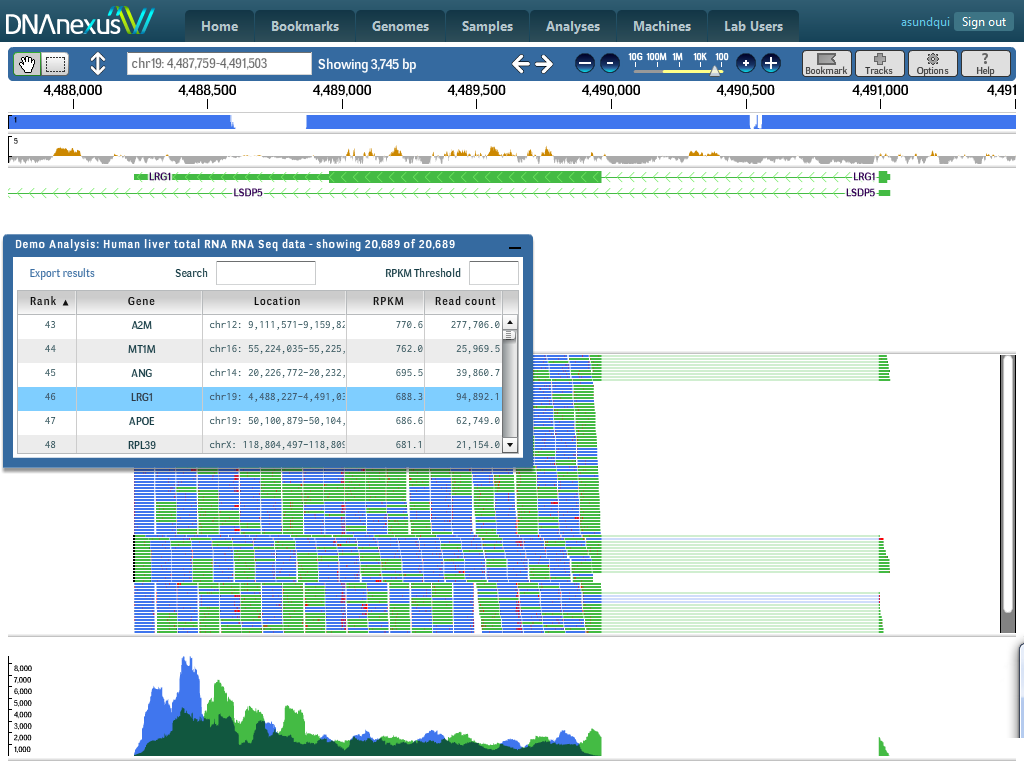 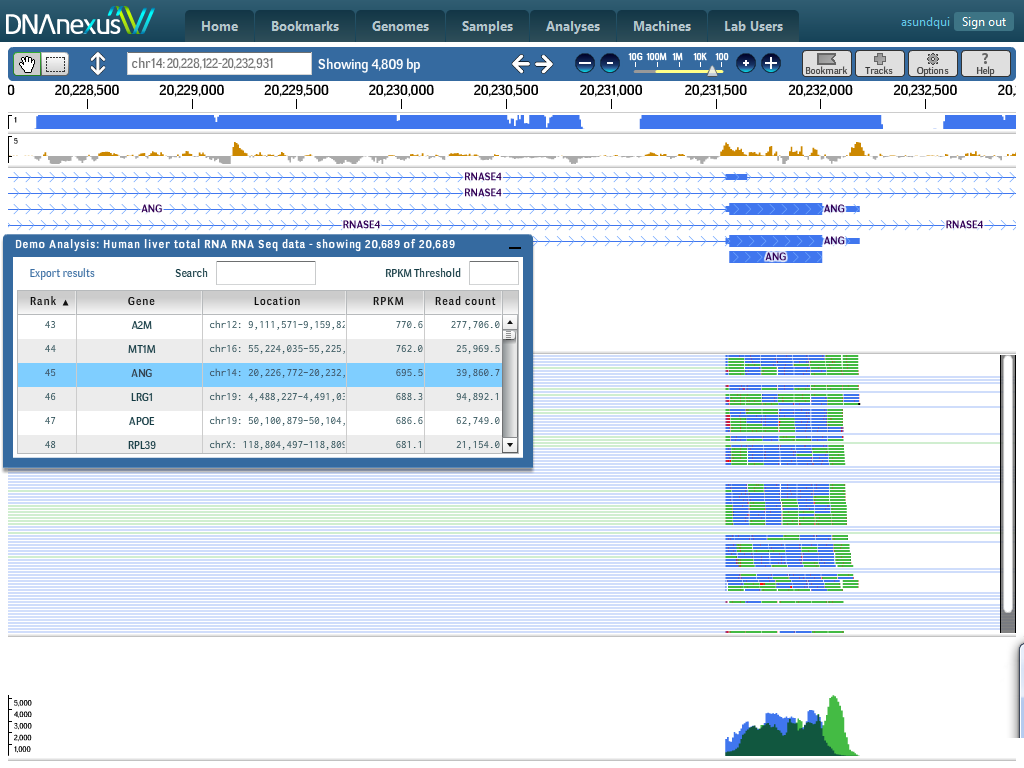 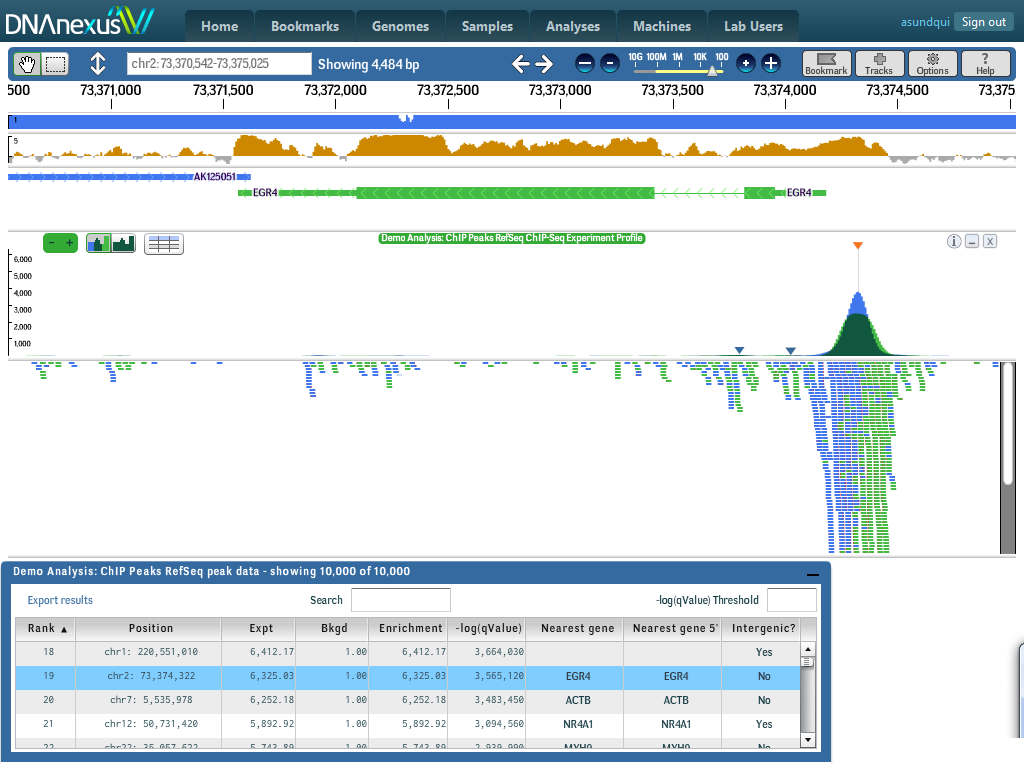 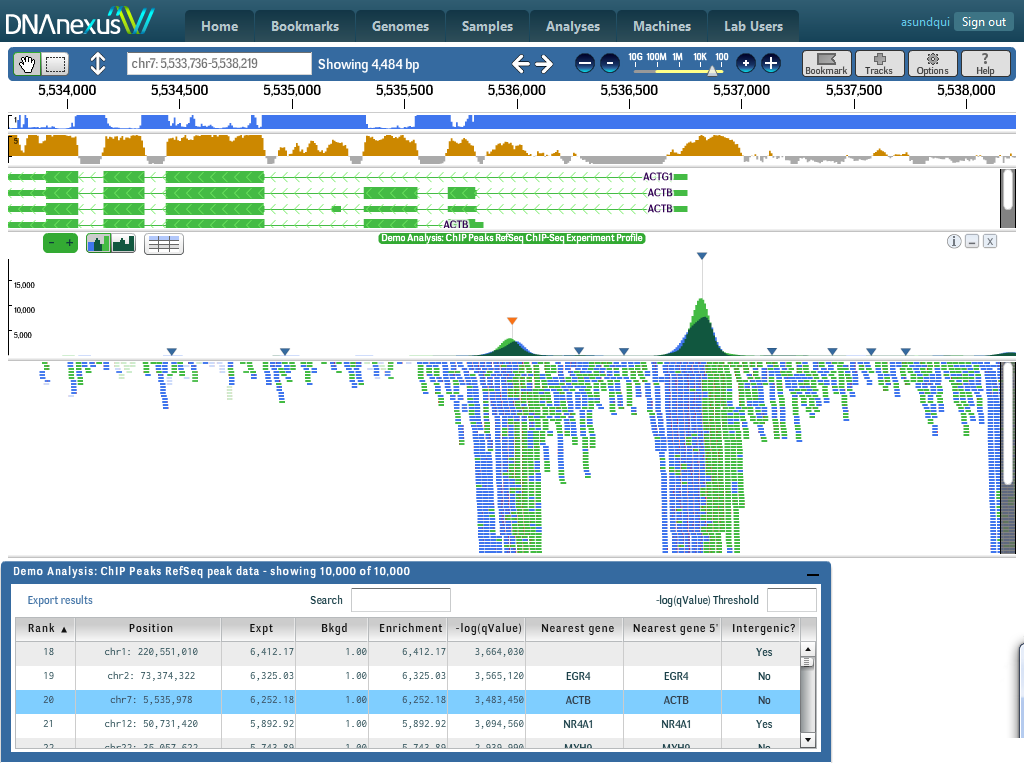 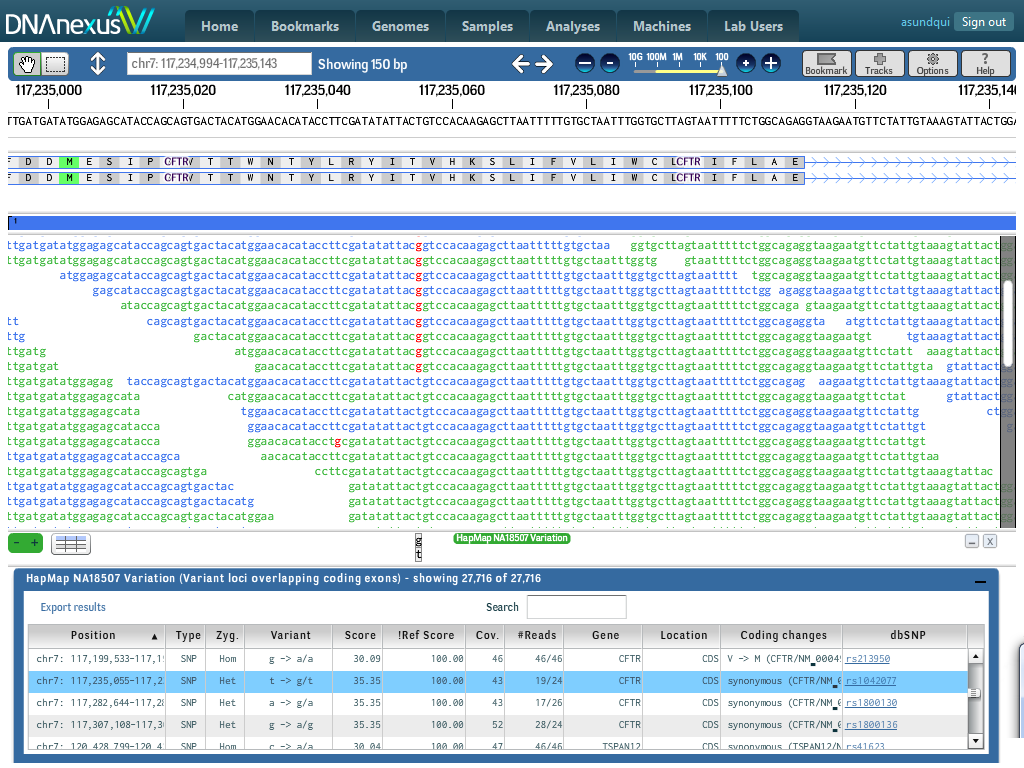 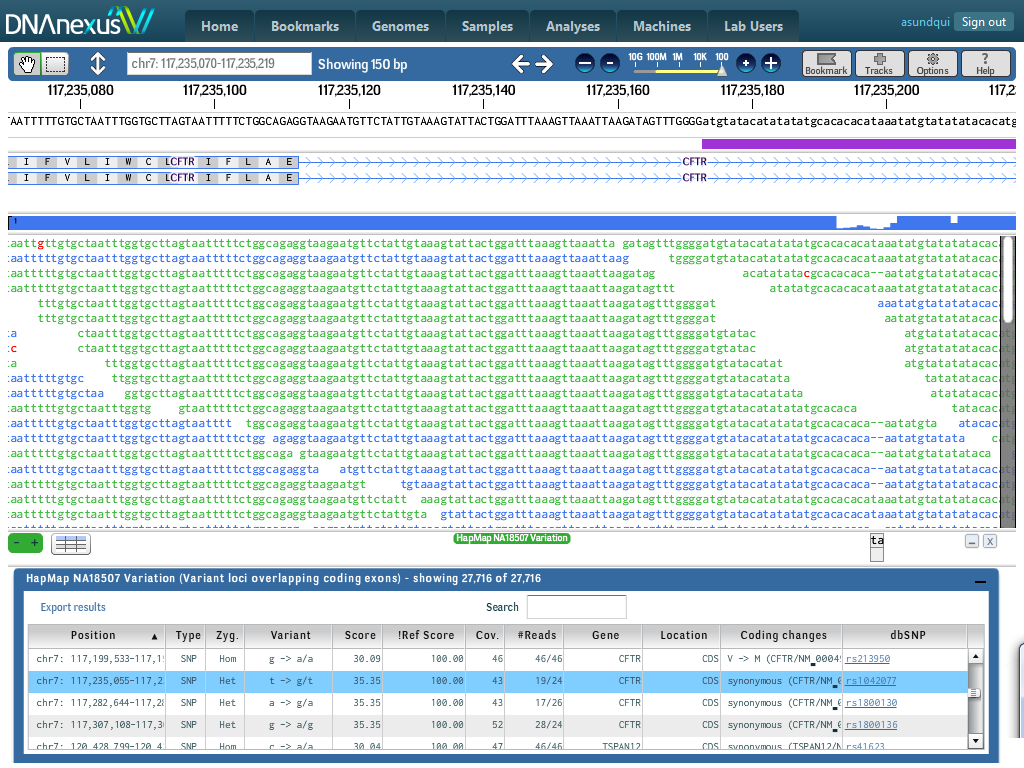 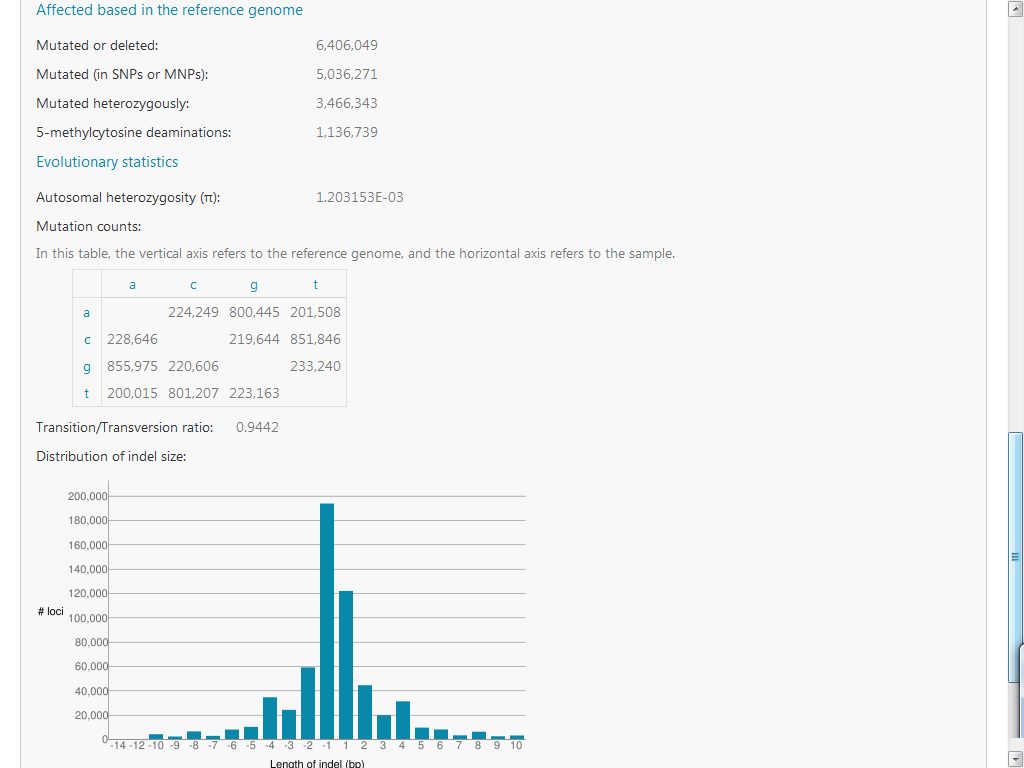 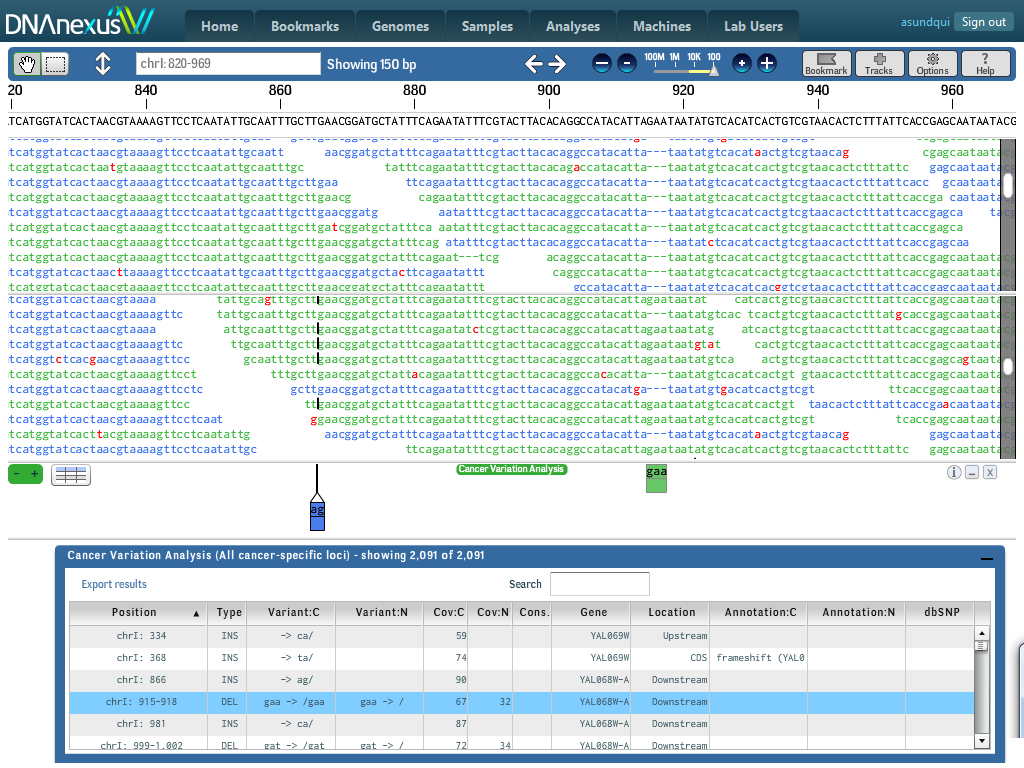 45
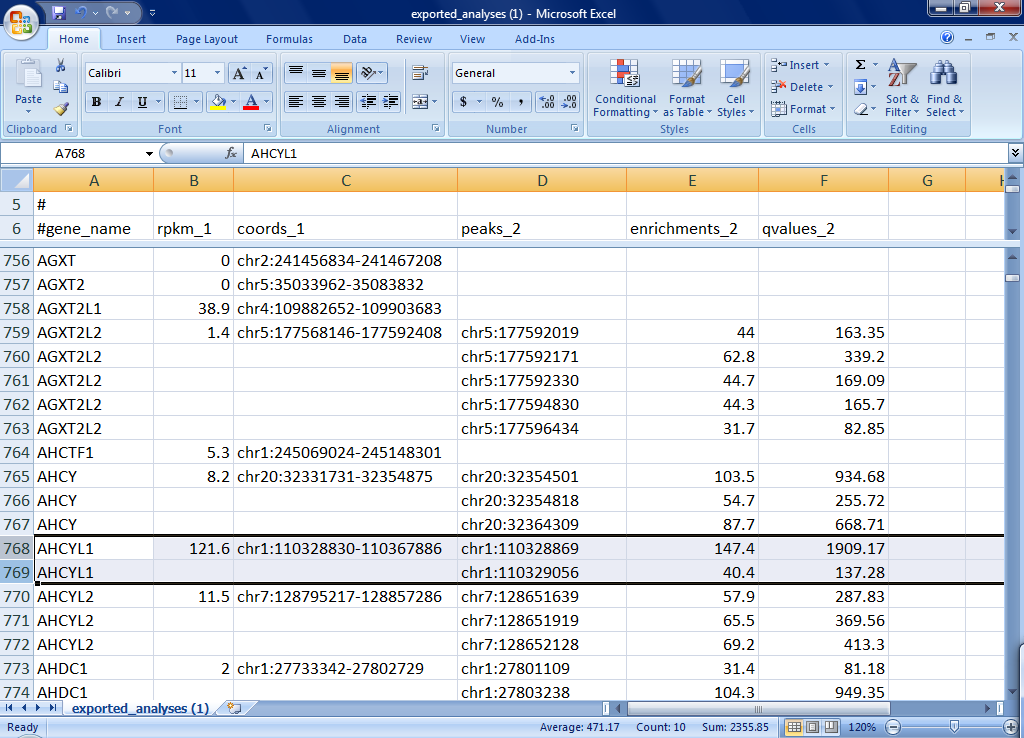 Future directions
Analyses
Build out analysis features
Integrate requested tools, Improve interoperability
Platform support: Pac Bio, Ion Torrent, future tech
Cost + scale
Continue reducing cost to users
Increase scale
Collaboration
Promote public data sharing and collaboration
Goals
Vibrant community of genomics users, data, + tools
First to manage + analyze 1 million human genomes
47
Recap
Researchers need to be freed from working with raw sequence data

Cloud computing is practical today and will scale well into the future

Give DNAnexus a try! Tell us how we can improve
48
Thank you
UCSC, Genome Sequencing Center, Dr. Pourmand
NIH/NHGRI grant HG005794-01
our investors
DNAnexus team
Stanford University
49
Q & A
Andreas Sundquist
andreas@dnanexus.com

http://dnanexus.com





We’re hiring!
http://dnanexus.com/careers
50